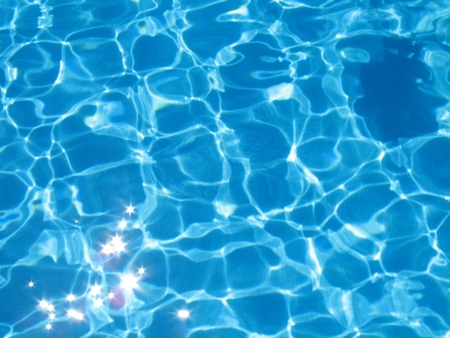 Чудеса природы
Подготовила:
                               воспитатель Васягина Вероника Владимировна
               МБДОУ «Детский сад №1 «Теремок»
           г. Алатырь, Чувашская Республика
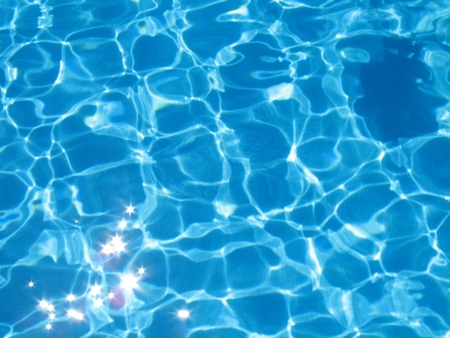 Вода – это жидкость, прозрачная, бесцветная, без запаха, она растекается.
Вода принимает форму того сосуда, в который ее наливают
Прозрачную воду можно сделать непрозрачной
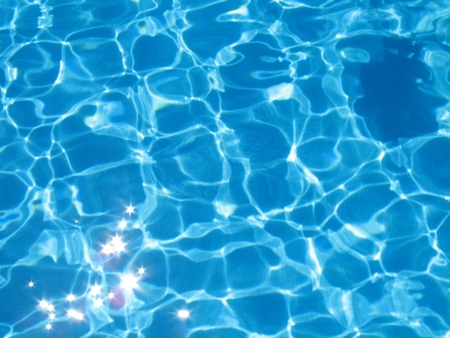 Какая бывает вода?
Без газа
Газированная (минеральная)
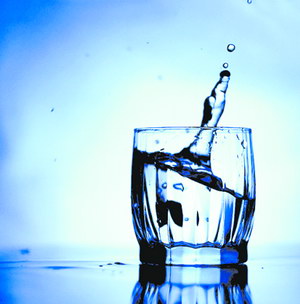 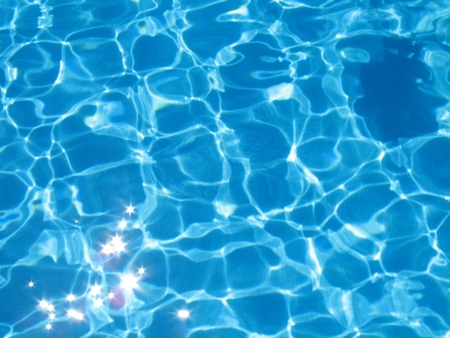 Вода – жидкое вещество, она растекается
Вода состоит из мелких капелек. Они и соединены друг с другом, но не очень крепко
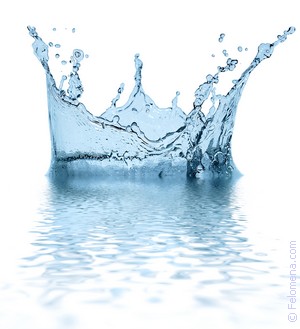 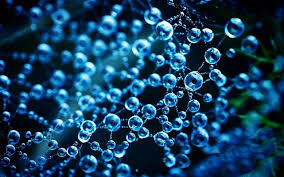 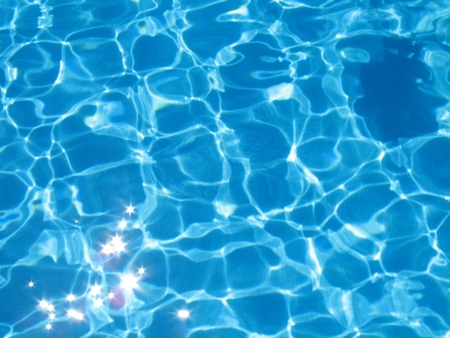 Вода бывает не только в жидком состоянии
При низкой, холодной температуре вода замерзает и превращается в твердое вещество– лед.
В твердом веществе, капельки расположены очень плотно друг к другу и двигаются медленно.
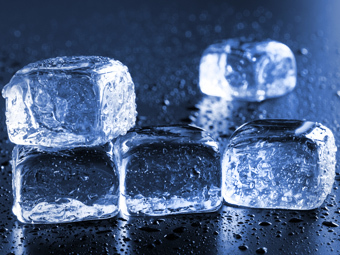 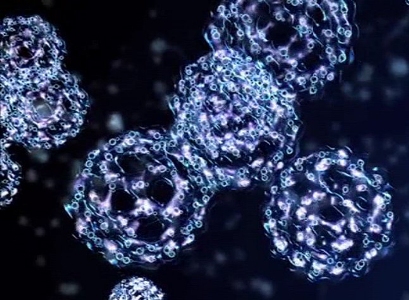 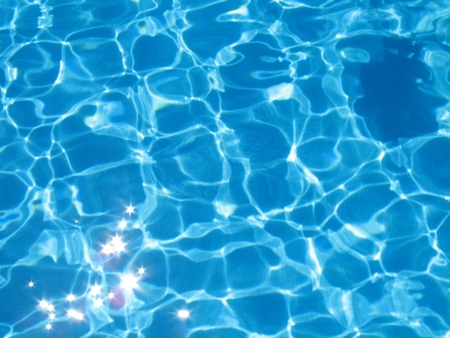 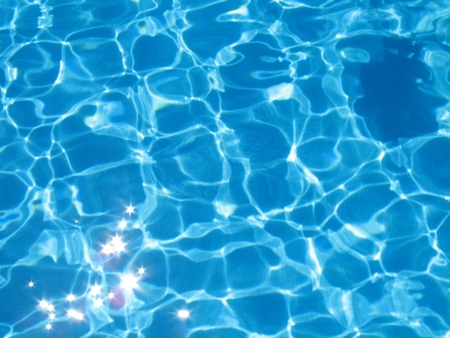 В паре расстояние между частичками больше, чем в воде, и они быстрее двигаются, «разлетаются». Такое состояние вещества называют газообразным.
Сильно нагретая вода при высокой температуре превращается в пар
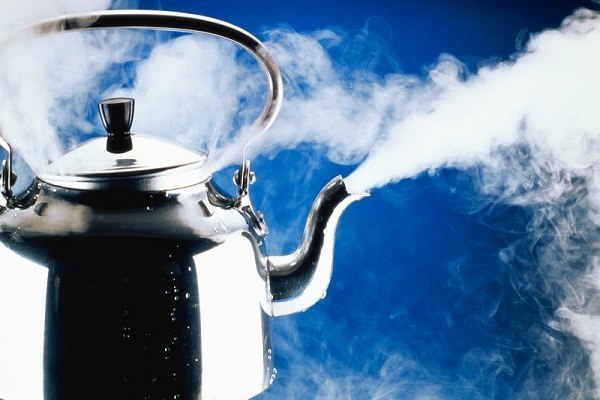 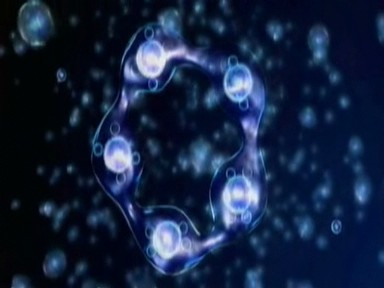 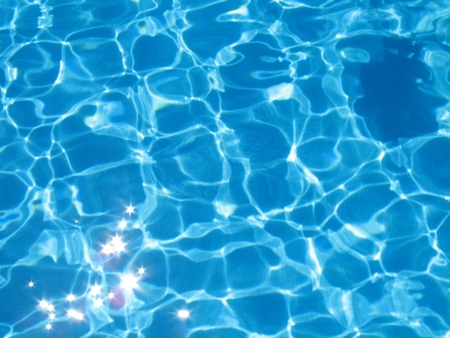 Жидкое состояние воды в природе
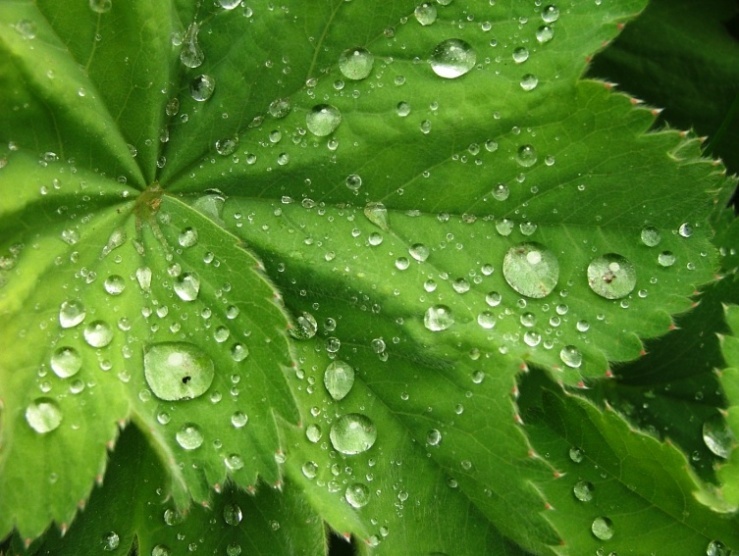 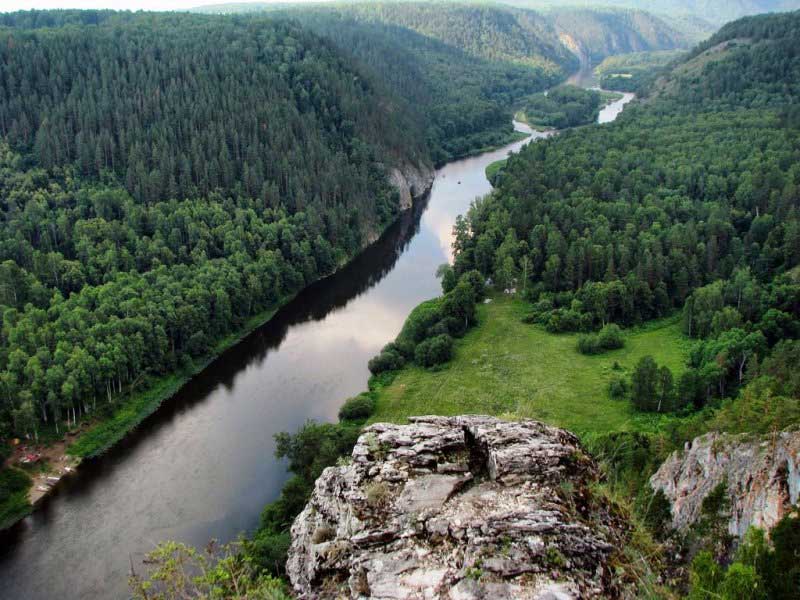 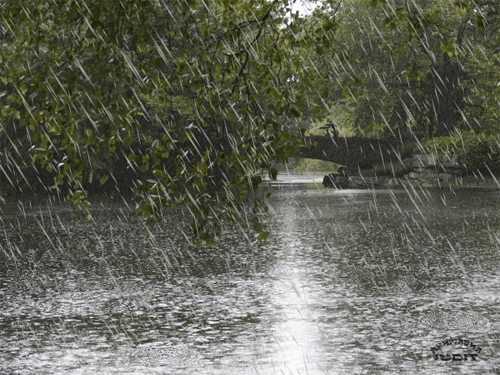 Роса
Река
Дождь
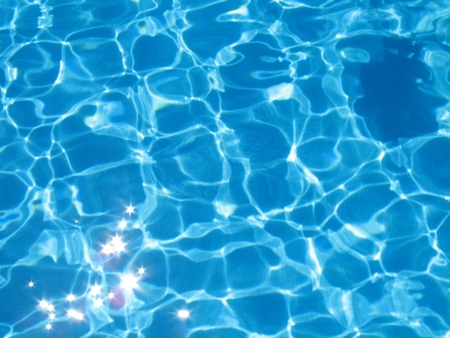 Твердое состояние воды в природе
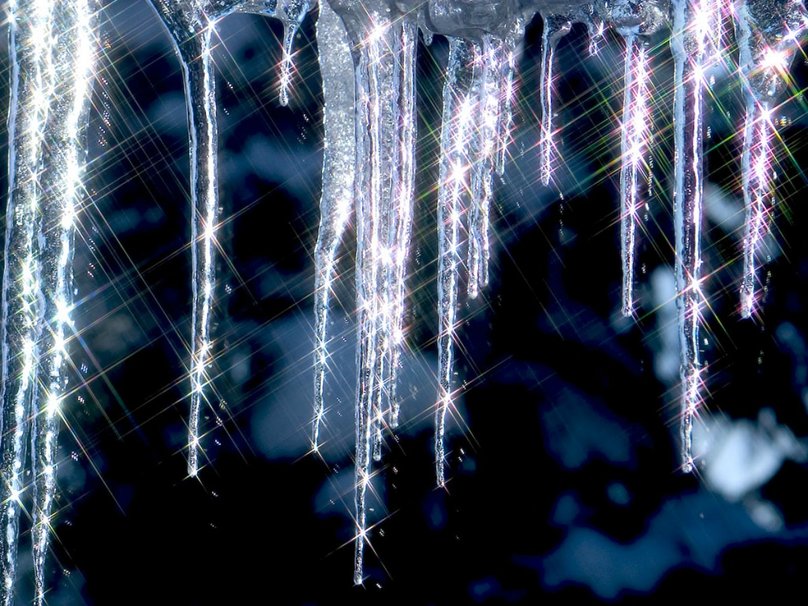 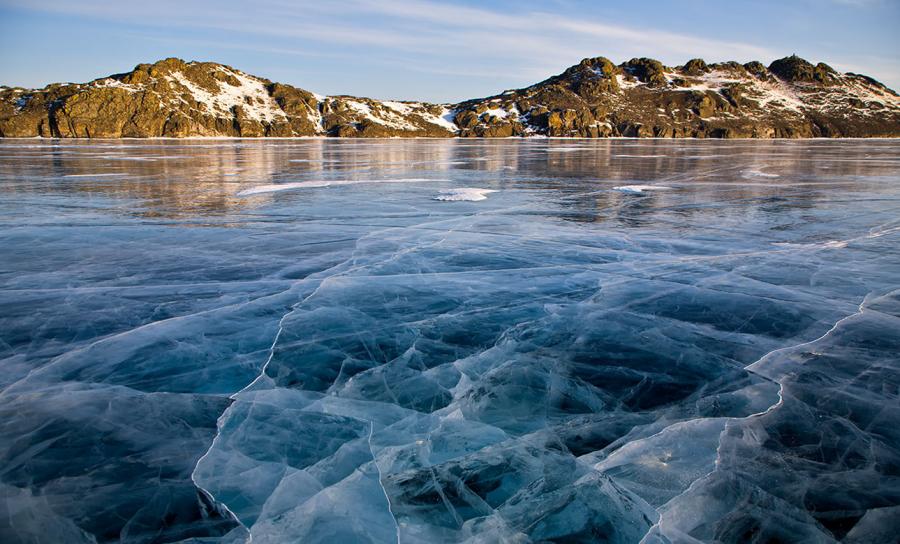 Сосульки
Лёд
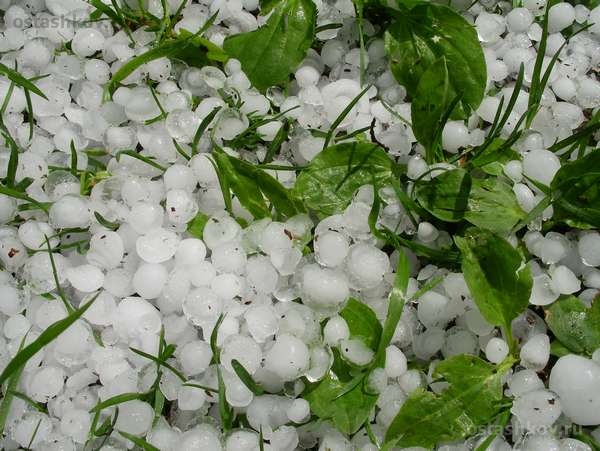 Град
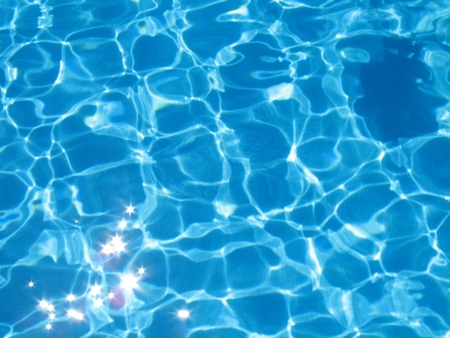 Парообразное состояние воды в природе
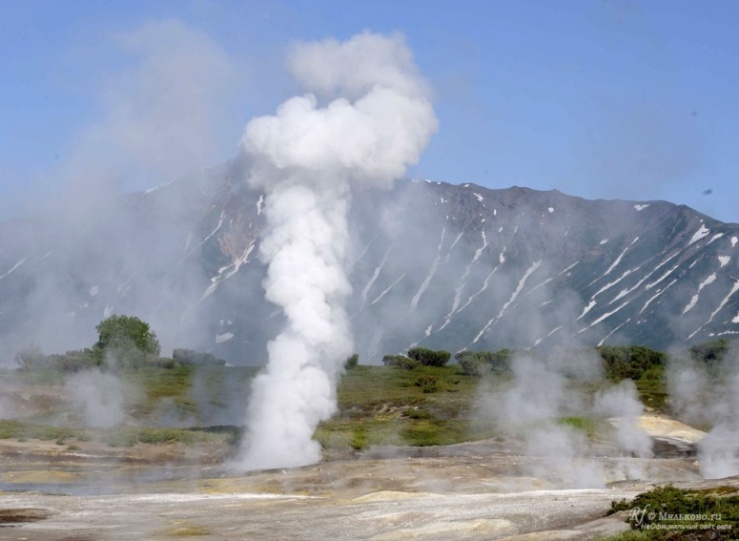 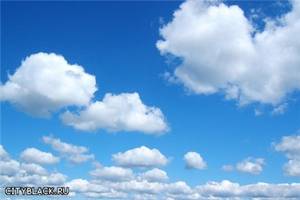 Гейзеры
Облака
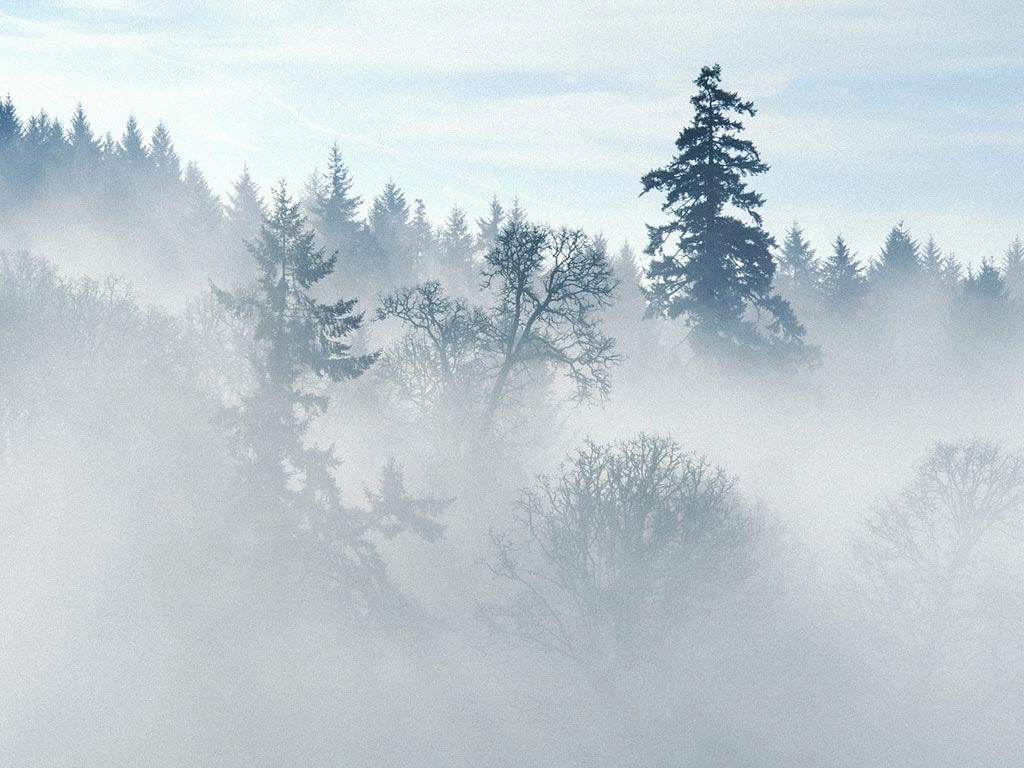 Туман
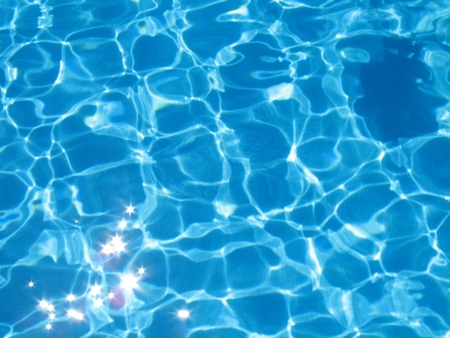 Как люди используют воду?
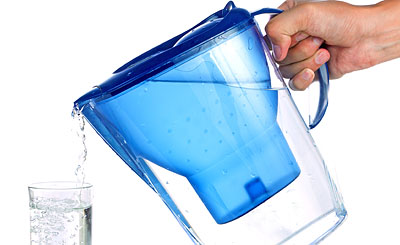 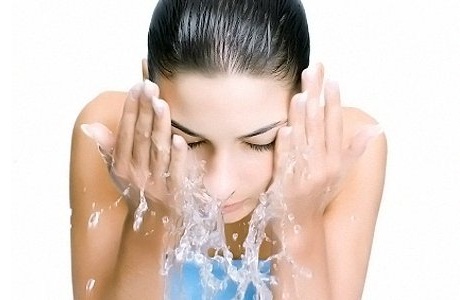 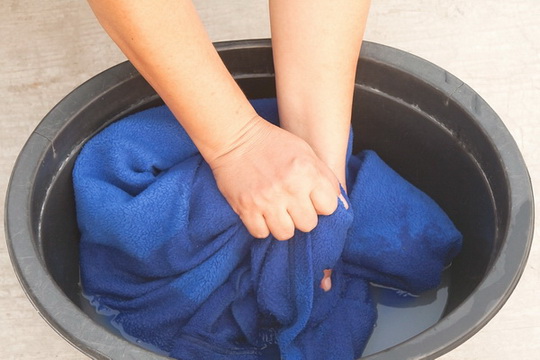 Использование
 в гигиенических
 целях
Использование в пищу
Использование для стирки, уборки и т.д.
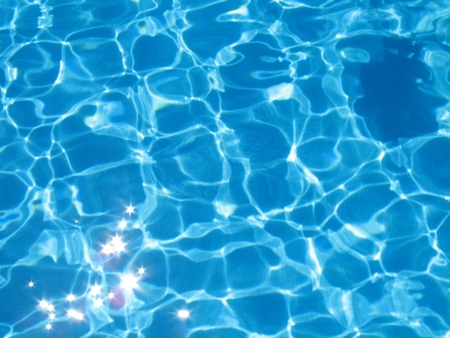 Как люди используют лёд?
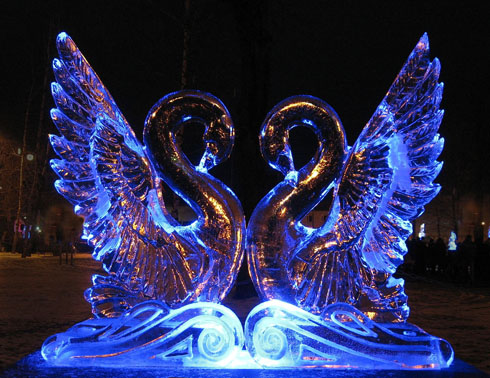 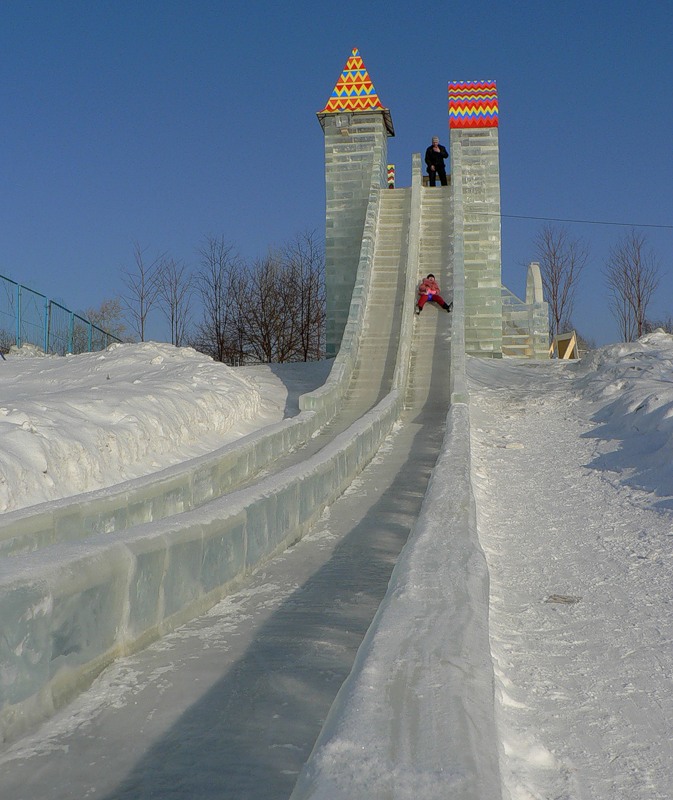 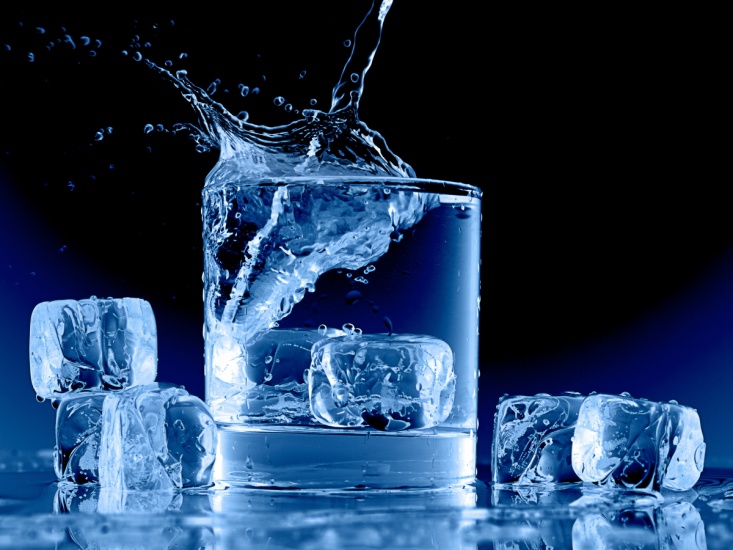 Создание ледяных скульптур
Строительство 
ледяных горок
Охлаждение жидкостей
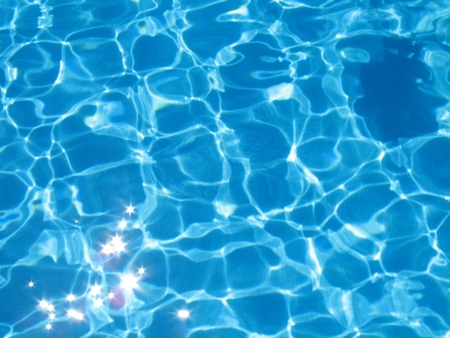 Как люди используют водяной пар?
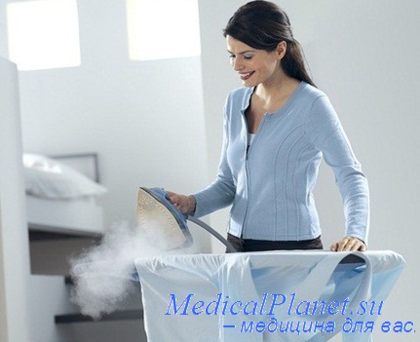 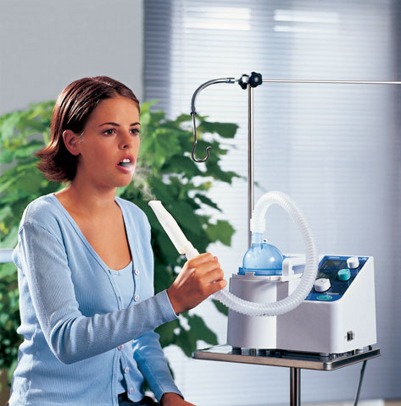 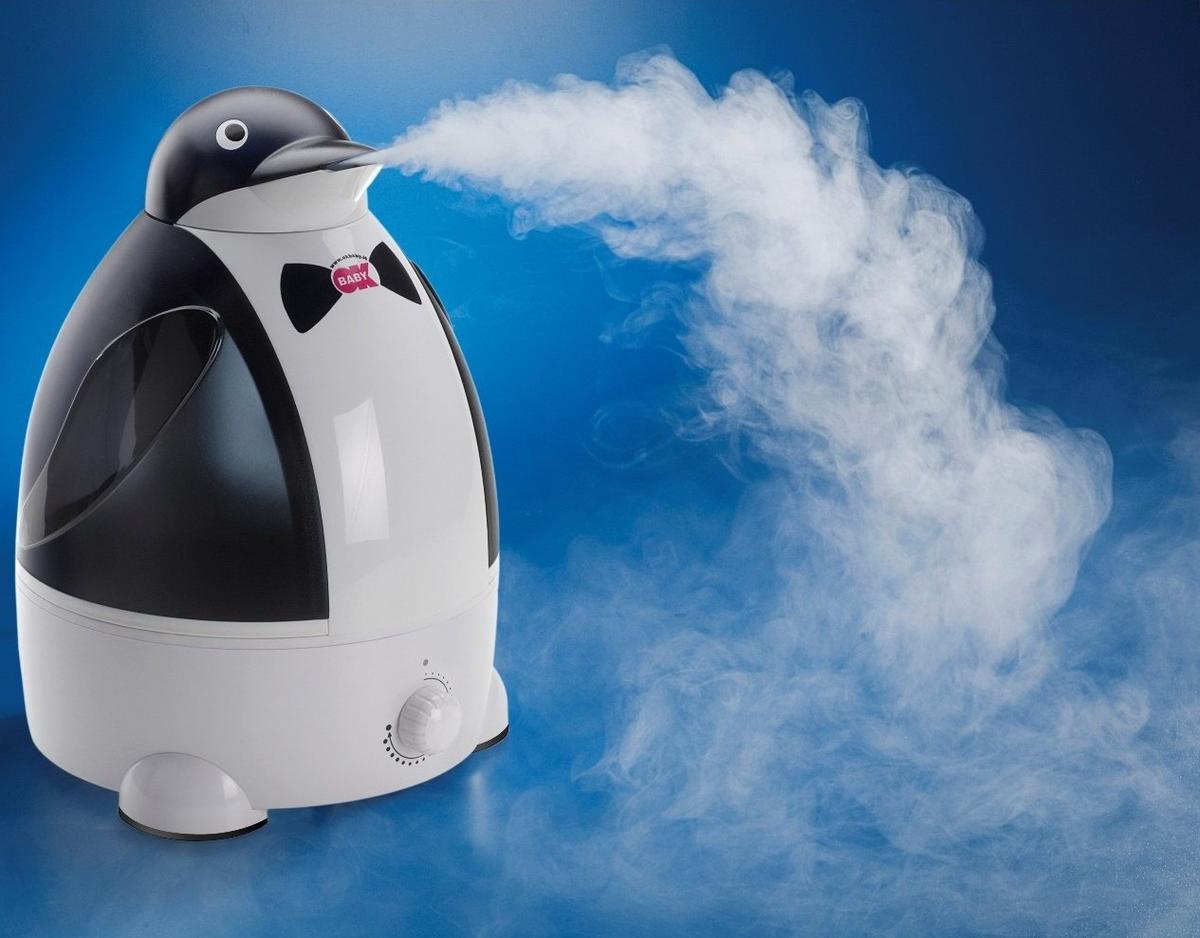 Лечение
 ингалятором
Отпаривание утюгом
Поддержание уровня влажности увлажнителем
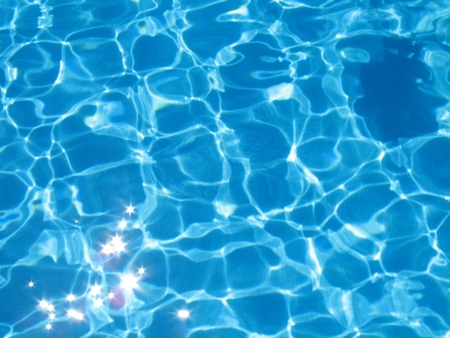 «От воды живет все», — гласит старинная арабская пословица.  Вода — источник жизни на планете. Без воды не смогут прожить ни люди, ни животные, ни растения. И заменить воду нечем. Поэтому всем нам необходимо научиться обращаться с водой бережно.